Lecture 5. Systems & Information Systems
Tuesday, April 19, 2022
1
Systems & Information Systems
Topic Learning Outcome
System defined
Characteristics of systems
Types of systems
Information system defined
Types of information systems
Tuesday, April 19, 2022
2
System defined:
A system is defined as a set or group of interrelated components, with a clearly defined boundary, working together toward a common goal by accepting inputs and producing outputs in an organized transformation process. 
Systems, sometimes called a dynamic system, have the following three basic interacting functions namely;
Tuesday, April 19, 2022
3
Characteristics of systems
Subsystem: This is a system that is a component of a larger system, where the larger system is its environment. 
The Environment: Anything which is outside the system boundary belongs to the system’s environment and not to the system itself.  
System Boundary: These may be natural or artificially created for example, an organization’s department structures are artificially created. 
Interface: Several systems may share the same environment. Some of these systems may be connected to one another by means of a shared boundary, or interface.
Tuesday, April 19, 2022
4
Characteristics of Systems
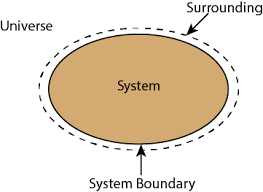 Tuesday, April 19, 2022
5
Types of systems
Closed System:  This is a system which is isolated from its environment and independent of it, so that no environmental influences affect the behavior of the system, nor does the system exert any influence on its environment (Only Energy Free to enter leave, Not Matter). Eg. Soda Bottle, The Earth etc. 
Open System:  The term open system refers to a vision of how computing and communications products will work together. An open system is a system connected to and interacting with its environment (Both Energy and Matter free to entre and leave).  eg. Business Organizations. 
Cybernetic system. A system with feedback and control components is sometimes called a cybernetic system, that is, a self-monitoring, self-regulating system. Eg.  an automatic pilot, Human brain.
Tuesday, April 19, 2022
6
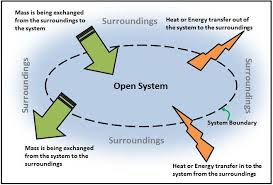 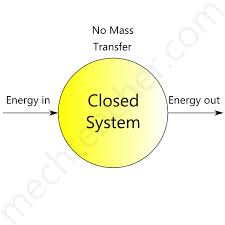 Tuesday, April 19, 2022
7
Types of systems Cont’
Deterministic Systems:  This is where one in which some states or activities follow on from each other in a completely predictable way, that is, A will happen, then B, then C.  
Probabilistic Systems:  Is one in which, although some states or activities can be predicted with certainty, others will occur with varying degrees of probability.  
Self-Organizing Systems or Adaptive Systems:  A self-organizing system is one which adapts and reacts to a stimulus.
Tuesday, April 19, 2022
8
Information system (IS) defined
Information system is defined as any organized combination of people, hardware, software, communications network, and data resources to perform the activities of input, processing, output, and control activities that collect, transform data resources into information products in an organization or disseminates information in an organization.
Examples of IS include:
Tuesday, April 19, 2022
9
Major Types of Information System
Transaction processing systems
Office automation systems
Enterprise collaboration systems
Knowledge management systems
Management information systems
Expert systems
Executive information systems
Decision support systems
Artificial intelligence
Tuesday, April 19, 2022
10
1. Transaction Processing System
TPS are cross-functional IS that process data resulting from the occurrence of business transactions and updates records about the fundamental business operations of the organization. 
TPS also produce a variety of information products for internal or external use such as customer statements, employee paychecks, sales receipts etc. 
TPS process transactions in 2 basic ways; namely the batch processing & real-time or online processing.
Tuesday, April 19, 2022
11
2. Office Automation System
Office automation is the planned integration of new technology with improved office processes to increase the productivity and effectiveness of all knowledge workers, including managers, professionals, clerks, and secretaries. 
They create process, store, retrieve, edit, & transmit text, graphics, images, voice, & other forms of communication among individuals, work groups, & organizations. 
It’s frequently associated with word processing and desktop publishing, and new technology such as image processing, e-mail, video conferencing, facsimile, personal digital assistants (PDAs), and wireless communications etc.
Tuesday, April 19, 2022
12
3. Enterprise Collaboration Systems
Enterprise collaboration system involve the use of variety of technologies and groupware tools to support communication, coordination, and collaboration among the members of networked teams and workgroups in an internetworked enterprise. 

An internetworked e-business enterprise depends on intranets, the Internet, extranets, & other networks to implement such systems.
Tuesday, April 19, 2022
13
4. Knowledge Management System
These are also knowledge-based information systems that support the creation, organization, and dissemination of business knowledge to employees & managers throughout a company.  

Examples include Internet and intranet access to best business practices,customer service k b sales proposal strategies, and customer problem resolution systems, groupware, data mining, knowledge bases, discussion forums,research libraries & videoconferencing.
Tuesday, April 19, 2022
14
5. Knowledge Works Systems
This is an information system that aid knowledge workers in the creation and integration of new knowledge in the organization. 

Often require access to external knowledge bases and also run on customized workstations, use graphics, ability to model data, analyze vast amounts of data e.g CAD,virtual reality systems
Tuesday, April 19, 2022
15
6. Management Information Systems
MIS produce information products that support many of the day-to-day managerial effective decision-making needs of the organization and business professionals. 

MIS provide reports and displays to managers, for example daily sales analysis reports to meet the information needs of managers.
Tuesday, April 19, 2022
16
7. Decision Support System
DSS provide managerial end users with information in an interactive session on an ad hoc or as needed basis. 

An example is a what-if-analysis, to determine where to spend advertising budget.
Tuesday, April 19, 2022
17
8. Executive Information Systems
The goal of EIS is to provide top executives with immediate and easy access to information about a firm’s critical success factors (CSFs), that is, key factors that are critical to accomplishing the organization’s strategic objectives and capabilities for competitive advantage. 

Examples include easy access to actions of competitors, online stock trading, shipment tracking, and e-Commerce Web systems.
Tuesday, April 19, 2022
18
9. Expert Systems
It is a computer-based information system that uses its knowledge about a specific complex application area to act as an expert consultant to users. 

ES provide answers to questions in a very specific problem area by making humanlike inferences about knowledge contained in a specialized knowledge base.
 
Examples:  credit application advisor, robots, & diagnostic maintenance systems.
Tuesday, April 19, 2022
19
10. Artificial Intelligence (AI)
AI is a science and technology based on disciplines such as computer science, biology, psychology, linguistics, mathematics, and engineering.    Its goal is to develop computers that can think, see, hear, walk, talk, and even feel.  A major thrust of AI is the development of computer functions normally associated with human intelligence, such as reasoning, learning, and problem solving.
 
AI includes natural languages, industrial robots, expert systems, and intelligent agents.
Tuesday, April 19, 2022
20
THANK
Tuesday, April 19, 2022
21